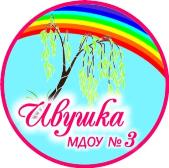 Межрегиональная  научно-практическая конференция 
«Создание эффективного образовательного пространства при инклюзивном обучении» 28.03.2022


«Создание условий для организации  инклюзивного образования в  сельском ДОУ»









Шаброва Алевтина Ивановна ,
                                             заведующий МДОУ № 3 «Ивушка» ЯМР, заслуженный учитель РФ
Мир «особого» ребёнка интересен и пуглив.
Мир «особого» ребёнка безобразен и красив.
Неуклюж, порою странен, добродушен и открыт.
Мир «особого» ребёнка иногда он нас страшит…
Почему он агрессивен? Почему он так закрыт?
Почему он так испуган? Почему не говорит?..
Мир «особого» ребёнка – он закрыт от глаз чужих.
Мир «особого» ребёнка – допускает лишь своих!
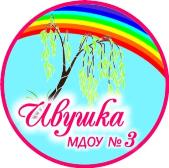 Инклюзивное образование – это обеспечение равного доступа к образованию для всех обучающихся с учетом разнообразия особых образовательных потребностей и индивидуальных возможностей
Федеральный Закон от №273-ФЗ «Об образовании в Российской Федерации»,
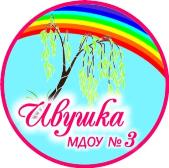 В Федеральном государственном образовательном стандарте говорится о выравнивании  стартовых возможностей выпускников дошкольных образовательных учреждений, в том числе и детей с ограниченными возможностями здоровья (далее ОВЗ).
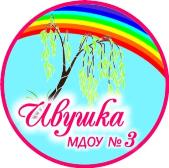 В соответствии с Федеральным государственным образовательным стандартом дошкольного образования содержание коррекционной работы и/или инклюзивного образования включается в образовательную программу дошкольной организации.

Включение детей с особыми образовательными потребностями в образовательный процесс ДОУ изменяет, прежде всего, установки взрослых на детей –у всех детей есть особенности, особые образовательные потребности не только у «особых».

Создавая особые условия для «особых» детей, мы должны не нарушать принцип равных прав для других детей. Чтобы сохранить его, надо научиться работать со всеми детьми, учитывая их индивидуальные особенности.
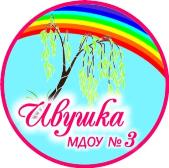 Принципы инклюзивного образования В ДОО

1. Ценность человека не зависит от его способностей и достижений.
2. Каждый человек способен чувствовать и думать.
3. Каждый человек имеет право на общение и на то, чтобы быть услышанным.
4. Все люди нуждаются друг в друге.
5. Подлинное образование может осуществляться только в контексте реальных взаимоотношений.
6. Все люди нуждаются в поддержке и дружбе ровесников.
7. Для всех обучающихся достижение прогресса скорее может быть в том, что они могут делать, чем в том, что не могут.
8. Разнообразие усиливает все стороны жизни человека.
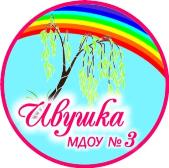 Условия реализации инклюзивной практики в детском саду

- профессиональная квалификация педагогов и специалистов, реализующих инклюзивный подход;
- организация развивающей предметно-пространственной среды образовательного процесса;
- организация отношений между всеми участниками образовательного процесса.
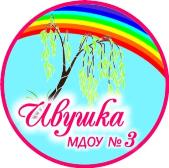 Принципы организации образовательного процесса в ДОО

- Принцип индивидуального подхода предполагает подбор таких методов и средств обучения, в которых будут учтены индивидуальные образовательные потребности каждого ребенка.
- Принцип активного включения в образовательный процесс всех его участников предполагает активное включение детей, родителей и специалистов в совместную деятельность с целью достижения плодотворного взаимодействия на гуманистической основе.
- Принцип междисциплинарного подхода предполагает применение комплексного подхода к определению и разработке средств и методов обучения и воспитания детей;
- Принцип вариативности в организации процессов воспитания и обучения предполагает наличие вариативной развивающей среды;
- Принцип партнерского взаимодействия с семьей, как установление доверительных партнерских отношений с родителями или близкими ребенка.
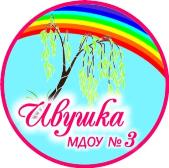 Этапы реализации инклюзивного образования
Первый этап
1. Руководитель принимает решение об организации инклюзивного образования в ДОУ;
2. Руководитель ДОУ проводит анализ квалификации специалистов, комплектации развивающей предметно-пространственной среды, образовательных программ и технологий, по которым работает образовательное учреждение на соответствие их условиям реализации инклюзивных целей;
3.Руководитель ОУ проводит собрание педколлектива по обсуждению основных целей и принципов инклюзии, перспективного и текущего плана действий коллектива, определения состава ПМПк (консилиум) и координатора по организации инклюзивной практики в ДОУ;
4.Знакомство с детьми и семьями;
5.ПМПк на основе заключения ПМПК (комиссия) и результатов диагностики, разрабатывает образовательный маршрут для детей с ОВЗ в ДОУ и индивидуальную образовательную программу;
6.Определяются основные мероприятия по адаптации детей группы к новым условиям с приходом детей с ОВЗ;
7.Проводятся встречи родителей детей с ОВЗ и возрастной нормы;
8.Подписываются договоры с родителями.
9. Составляется расписание и определяется распорядок дня.
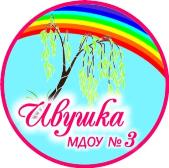 Второй этап
1.Разработка концепции организации инклюзивной практики.
Знакомство с нормативной законодательной базой.
2.Разработка образовательной программы, учитывающей государственные требования и особенности инклюзивного процесса. 
3.Создание методического обеспечения образовательного процесса. 
4.Создание вариативных форм для реализации инклюзивного образования. 
5.Повышение профессиональной квалификации педагогов и специалистов 
6.Определение педагогов и специалистов, разрабатывающих индивидуальную образовательную программу для детей с ОВЗ. 7.Создание развивающей предметно-пространственной среды.
8.Разработка новой структуры управления инклюзивным образовательным учреждением.
9.Выстраивание партнёрских отношений со всеми участниками образовательного процесса.
10.Создание сетевого взаимодействия с организациями-партнёрами.
Разрешительными документами для функционирования инклюзивного учреждения является наличие лицензии на реализацию общеобразовательных программ и осуществление квалифицированной коррекции нарушений в физическом и психическом развитии воспитанников.
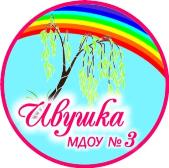 При включение детей с ОВЗ в образовательный процесс необходимы изменения во всей педагогической деятельности, создание новых форм, условий и способов организации образовательного процесса с учетом индивидуальных различий детей. Такое обучение требует творческого вклада от каждого его участника – педагогов, родителей, детей, администрации.
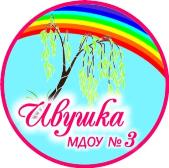 Педагоги, работающие с такими детьми:
– знают теории развития детей и владеют разнообразными методами обучения и воспитания;
– используют свои знания для установления взаимоотношения с детьми и их семьями, учитывая потребности и потенциальные возможности каждого ребёнка;
– способствуют развитию положительной самооценки детей;
– поддерживают позитивное взаимодействие с родителями;
– способствуют тому, чтобы дети были вовлечены в организацию праздников, выставок, спортивных состязаний, экскурсий и других занятий;
– создают для детей условия безопасности: через организацию чёткого ритма распорядка дня, создание и исполнение ритуалов группы;
– демонстрируют и формируют позитивные способы общения, в том числе и в процессе разрешения проблем и конфликтов;
– используют естественные и образовательные ситуации для развития социальных навыков (например: выражения чувств, соблюдение очерёдности и т.п. через драматические игры, проектную деятельность, изготовление кукол для кукольного театра, рисование, живопись и т.д.);
– демонстрируют желательное поведение в различных ситуациях.
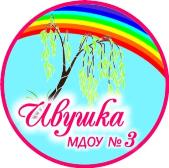 Инклюзивный детский сад – это среда возможностей для детей с различными физиологическими, психическими, речевыми  и другими особенностями.
статистика психолого-педагогических  обследований неумолимо показывает, что тяжесть нарушений устной речи, тяжесть нарушений когнитивных процессов у  детей увеличивается с каждым годом и в настоящий момент по результатам диагностики на начало 2021-2022 учебного года 
практически 1/3 воспитанникам МДОУ детского сада № 3 «Ивушка» требуется логопедическая помощь
25 % от общего контингента детей являются дети с ОВЗ (это дети с ТНР, с ЗПР, интеллектуальными нарушениями) 
10 из 12 групп являются комбинированными
7%  детей с фонетическим недоразвитием речи( не ОВЗ)
32 % детей, нуждаются в занятиях учителя-логопеда, учителя – дефектолога и педагога-психолога
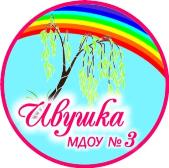 В наше время категория детей с особыми образовательными потребностями определяется уже не только их состоянием здоровья, хотя дети с ОВЗ в высокой степени нуждаются в истинной образовательной и социальной инклюзии, а следовательно, в том, чтобы среда их развития обладала необходимой гибкостью и вариативностью.
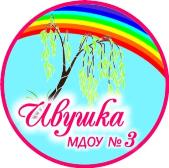 У детей с ТНР и ЗПР и другими нарушениями снижена мотивация и к речевой, и к когнитивной деятельности, нет заинтересованности к выполнению  физических упражнений. У некоторых детей встречается речевой негативизм - психологически немотивированное нежелание говорить, нарушение концентрации внимания и целенаправленности действий.
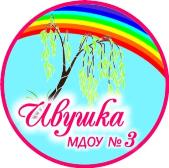 Как  сформировать мотивирующую личностно-развивающую предметно-пространственную образовательную среду ДОО для полноценного развития ребенка?
Одним из приоритетных направлений детского сада №3 «Ивушка» ЯМР  является направление применения интерактивного оборудования и различных современных цифровых пособий при организации образовательной деятельности.
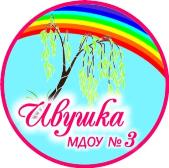 Умное зеркало ArtikMe для логопеда
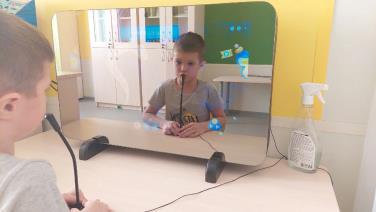 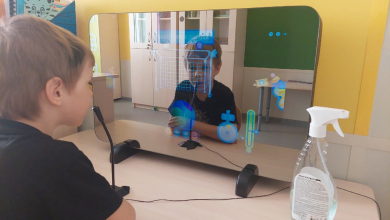 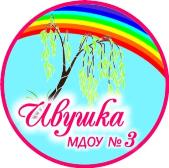 Интерактивная песочница
и интерактивный стол
2 в 1
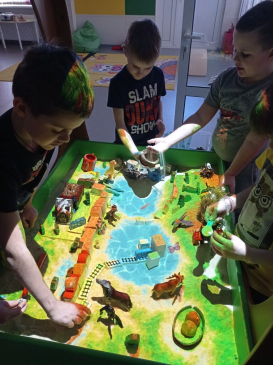 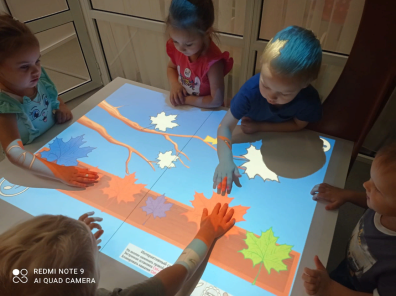 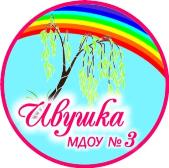 Интерактивный Физкультурный Комплекс
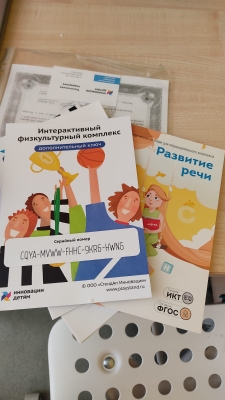 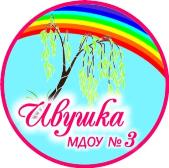 Интерактивный скалодром
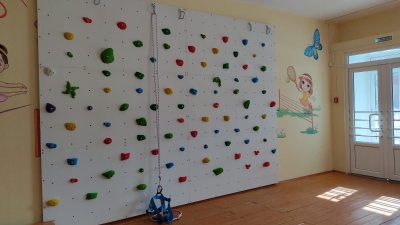 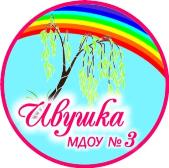 Интерактивный образовательный
пол Magium
Развитие моторики, творческих и аналитических способностей
Экономия бюджета за счёт многофункциональности: благодаря адаптации занятий под разные возрастные группы от 2 лет и для разных специалистов
Обучение практическим и теоретическим знаниям
Развитие софт-скиллз навыков (коммуникация, работа в команде, повышение мотивации, развитие лидерских навыков)
Помощь детям с нарушениями (подходит для детей с ОВЗ)
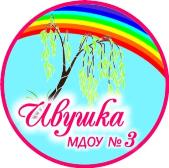 Трансформер 90° мобильная панель/стол "Антошка 24''
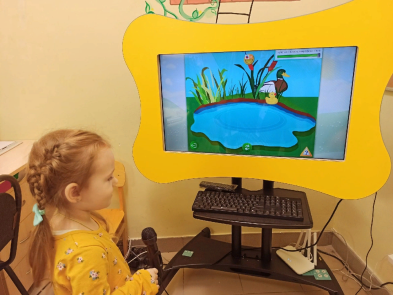 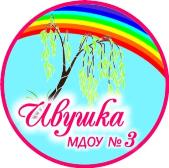 Логопедический комплекс "Домик Антошки" (навесной)
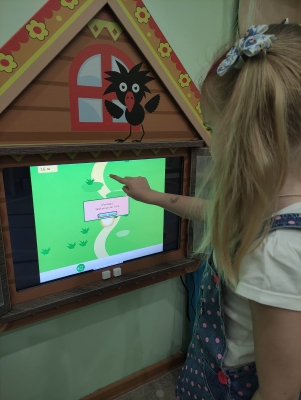 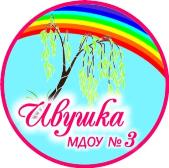 Проекторы для интерактивной доски и интерактивная доска
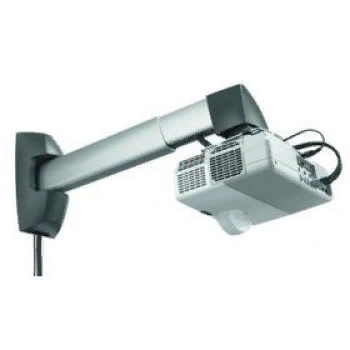 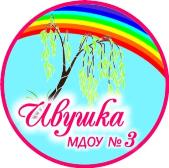 Работая с данным оборудованием, ребенок мотивируется на выполнение самых скучных и не интересных в процессе традиционного обучения задач. 
Дети готовы повторять одно и тоже упражнение несколько раз. 
Через игровую деятельность можно решить не только образовательные но и ряд коррекционных и воспитательных задач
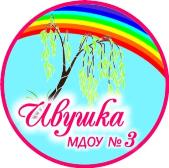 Очень важно, что не педагог оценивает качество выполнения задания, а ребенок  видит на экране результат своей деятельности, или получает одномоментно биологически обратную связь. 

Также педагог может всегда предоставить право выбора игры ребенку и всегда подстроить любимую игру под свои задачи.
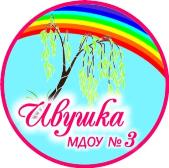 Основные психо-коррекционные задачи в работе с детьми с особенностями развития, которые позволяет решать интерактивное оборудование

Нормализация психо-эмоционального состояния детей
Развитие тактильной чувствительности
Развитие сенсо-моторного восприятия 
Развитие познавательной сферы (мышление, воображение, внимание, память)
Повышение мотивации детей к выполнению коррекционных заданий
Развитие тонкой координации движений и мелкой моторики руки. 
Развитие навыков конструктивного общения и саморегуляции
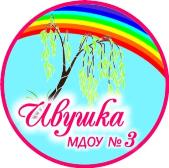 Используя высокотехнологичное цифровое оборудование в педагогической работе, наше дошкольное учреждение создает  образовательную среду, которая мотивирует  детей с любыми  образовательными потребностями к образовательной деятельности, что положительно влияет на их развитие, в том числе эмоциональное   и  творческое развития личности.
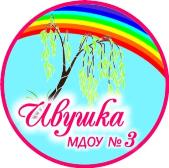 https://www.igraemsa.ru/igry-dlja-detej/online-igry-dlja-malyshej яркие и простые игры для малышей или детей с ОВЗ

http://igraem.pro/igry-dlya-malyshej/ 
 игры на самые популярные темы

https://multoigri.ru/igri-detskie-igri/igri-dlya-detei-3-let    
 доступные, понятные игры для детей ОВЗ 

https://iqsha.ru/uprazhneniya  Развитие и обучение детей в игровой форме


Спасибо за внимание!